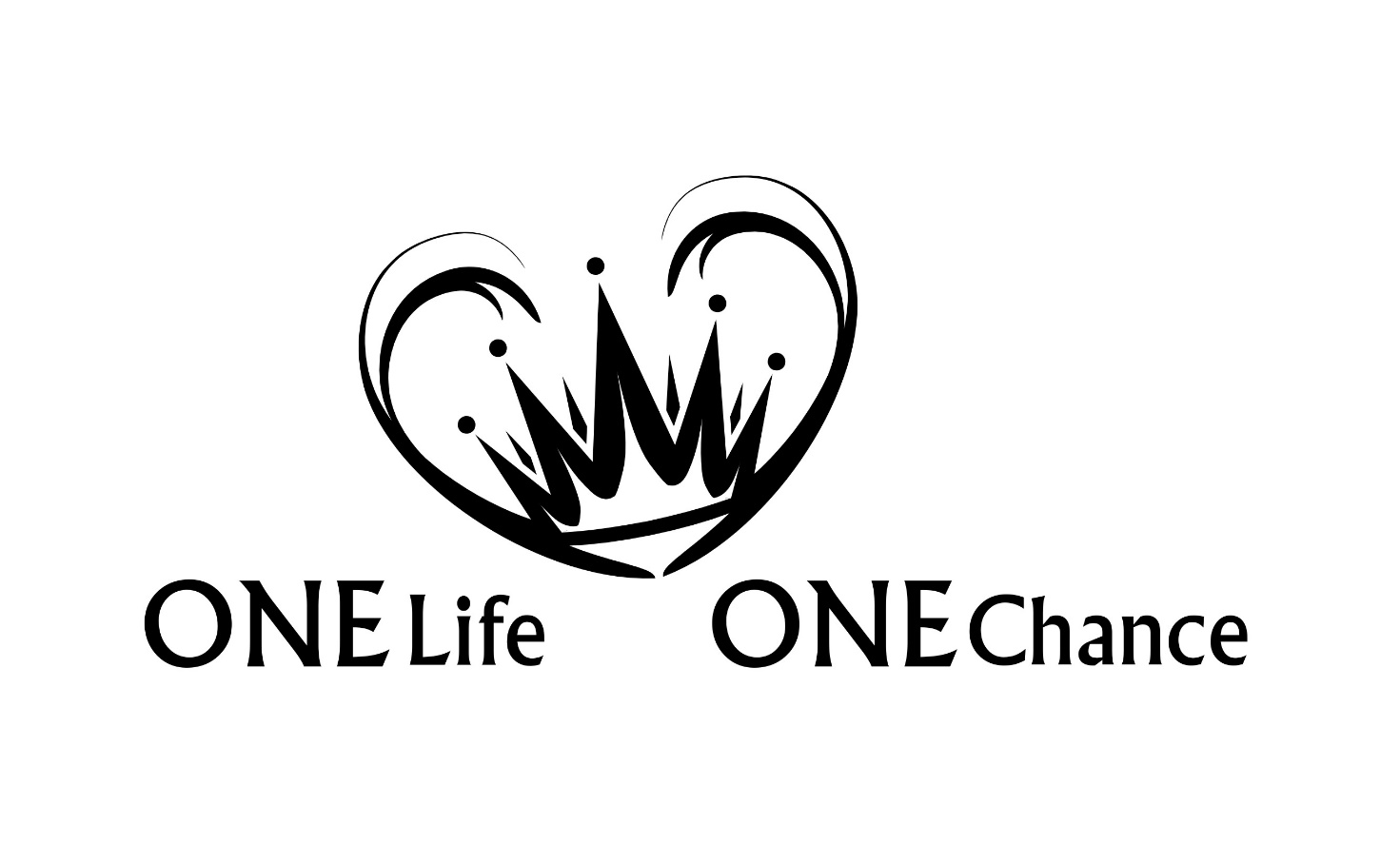 Sacharja Teil 3
Sacharja
Kapitel: 14 | Verse: 211
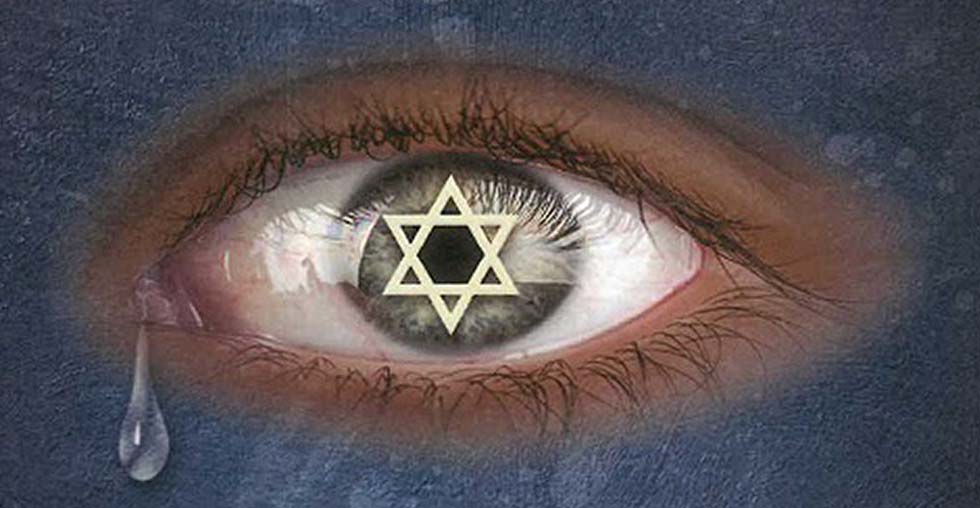 Der Herr erinnert sich und der Herr segnet zu Seiner Zeit.
"Das Wort des Christus wohne reichlich in euch; in aller 
Weisheit lehrt und ermahnt euch gegenseitig! Mit Psalmen, 
Lobliedern und geistlichen Liedern singt Gott in euren 
Herzen in Gnade!" 1Kor 3,16
… ⟨das ist⟩ Christus, 3 in dem alle Schätze der Weisheit und 
Erkenntnis verborgen sind. … Wie ihr nun den Christus Jesus, 
den Herrn, empfangen habt, so wandelt in ihm, 7 gewurzelt 
und auferbaut in ihm und gefestigt im Glauben, wie ihr gelehrt 
worden seid, indem ihr überreich seid in Danksagung!" (Kol 2,6-7)
"Ich ermahne euch nun, ich, der Gefangene im Herrn: 
Wandelt würdig der Berufung, mit der ihr berufen worden 
seid, 2 mit aller Demut und Sanftmut, mit Langmut, 
einander in Liebe ertragend! 3 Befleißigt euch, die Einheit 
des Geistes zu bewahren durch das Band des Friedens: 
4 Ein Leib und ein Geist, wie ihr auch berufen worden seid 
in einer Hoffnung eurer Berufung! 5 Ein Herr, ein Glaube, 
eine Taufe, 6 ein Gott und Vater aller, der über allen und 
durch alle und in allen ist. 7 Jedem Einzelnen von uns 
aber ist die Gnade nach dem Maß der Gabe Christi 
gegeben worden." (Eph 4,1-7)
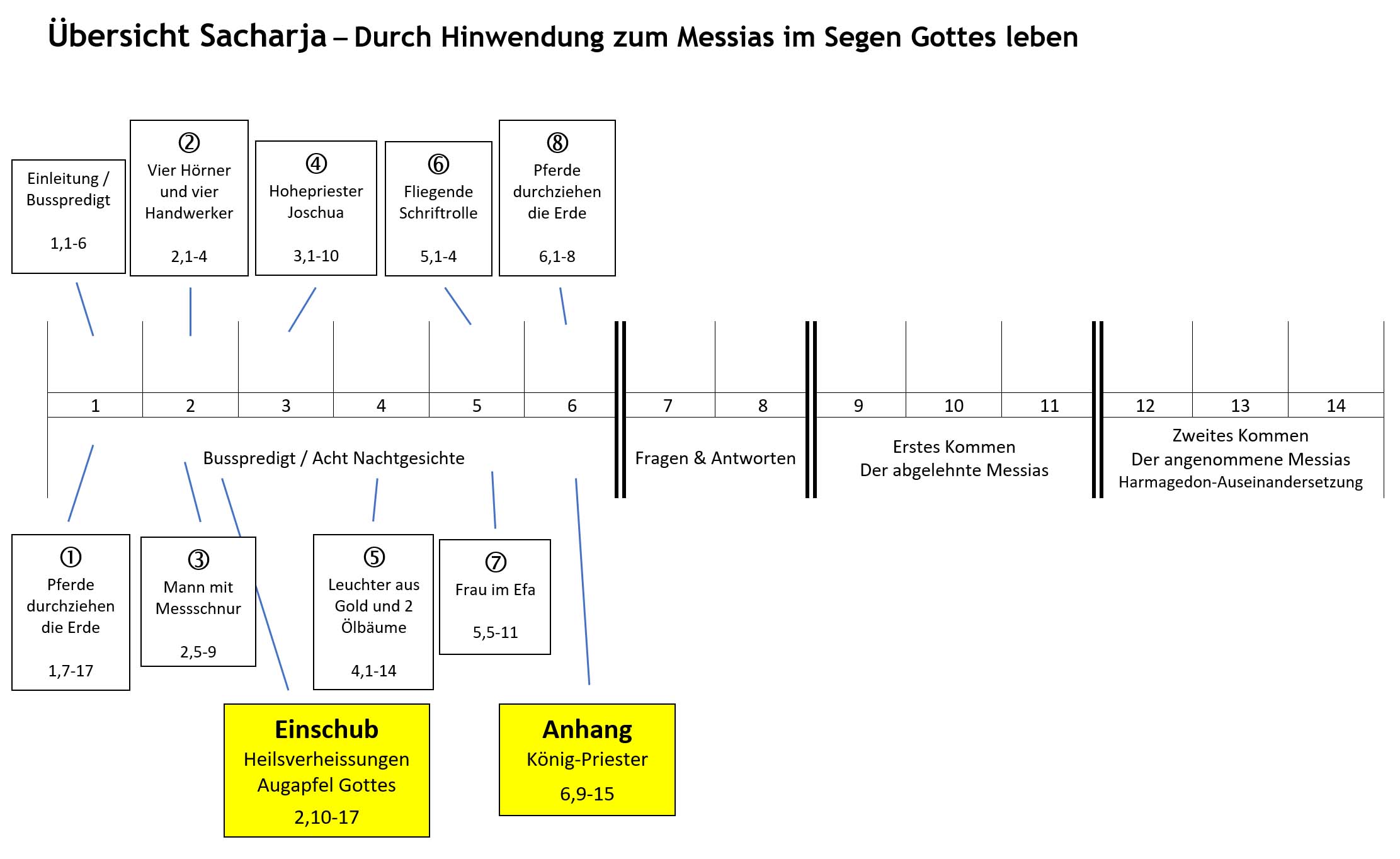 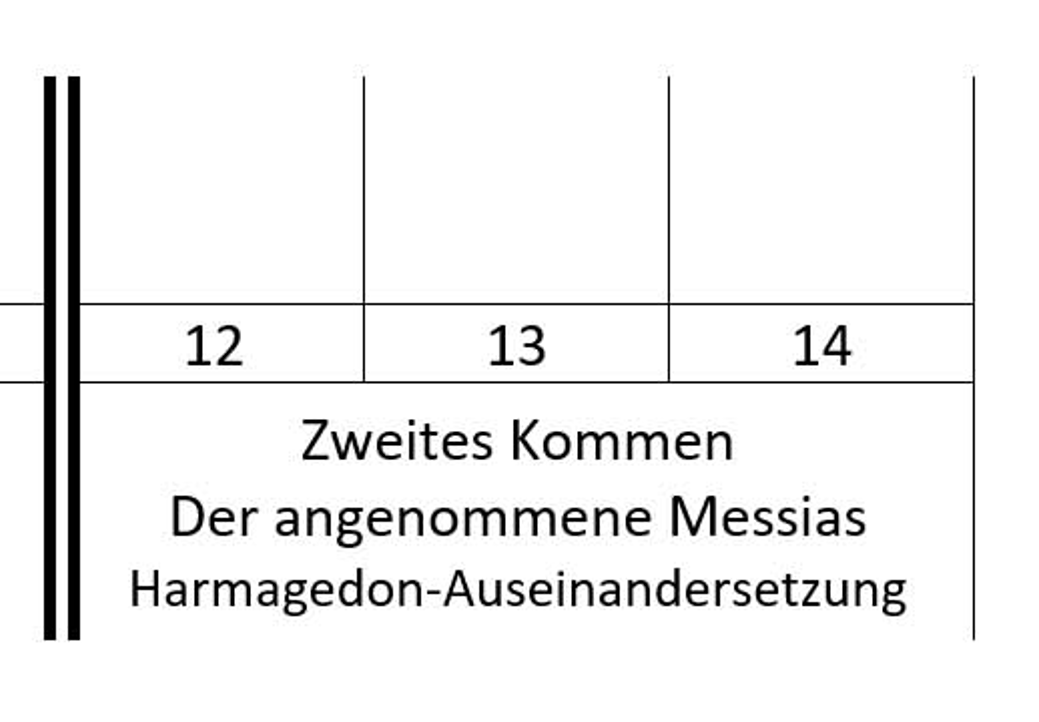 "Dies ist die Last, das Wort des HERRN über Israel: 
Es spricht der HERR, der den Himmel ausspannt und 
die Erde gründet und den Geist des Menschen in 
seinem Inneren bildet." (12,1)
Sieben Phasen der Harmagedon-Auseinandersetzung
Phase 1: 
Der König des Nordens (Islamische Allianz) rückt gegen 
Jerusalem vor und nimmt es ein, wie später im Buch Sacharja 
zu sehen sein wird.
Sieben Phasen der Harmagedon-Auseinandersetzung
Phase 2: 
Die Armeen des Antichristen und der Heidenvölker 
versammeln sich im Tal Jesreel in Galiläa.
Sieben Phasen der Harmagedon-Auseinandersetzung
Phase 3: 
Die Armeen des Antichristen greifen den jüdischen 
Überrest in Bozra an. Eine Stadt in Edom, die heute besser 
unter ihrem griechischen Namen Petra bekannt ist.
Sieben Phasen der Harmagedon-Auseinandersetzung
Phase 4: 
Die nationale (geistliche) Rettung Israels gewirkt 
durch den Hl. Geist.
Sieben Phasen der Harmagedon-Auseinandersetzung
Phase 5: 
Das Zweite Kommen beginnend in Bozra. 
Beginn der physischen Rettung.
Sieben Phasen der Harmagedon-Auseinandersetzung
Phase 6: 
Der Messias bekämpft alle feindlichen Armeen 
angefangen von Bozra über Jerusalem, Harmagedon 
und endet im Tal Josaphat.
Sieben Phasen der Harmagedon-Auseinandersetzung
Phase 7: 
Triumpf des Sieges auf dem Ölberg.
"Siehe, ich mache Jerusalem zum Taumelkelch für alle 
Völker ringsum, und auch über Juda wird es kommen bei 
der Belagerung Jerusalems. 3 Und es soll geschehen an 
jenem Tag, dass ich Jerusalem zum Laststein für alle Völker 
machen werde; alle, die ihn heben wollen, werden sich 
gewisslich daran wund reissen; und alle Heidenvölker der 
Erde werden sich gegen es versammeln." (12,2-3)
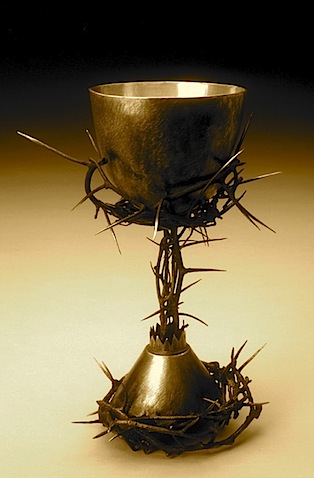 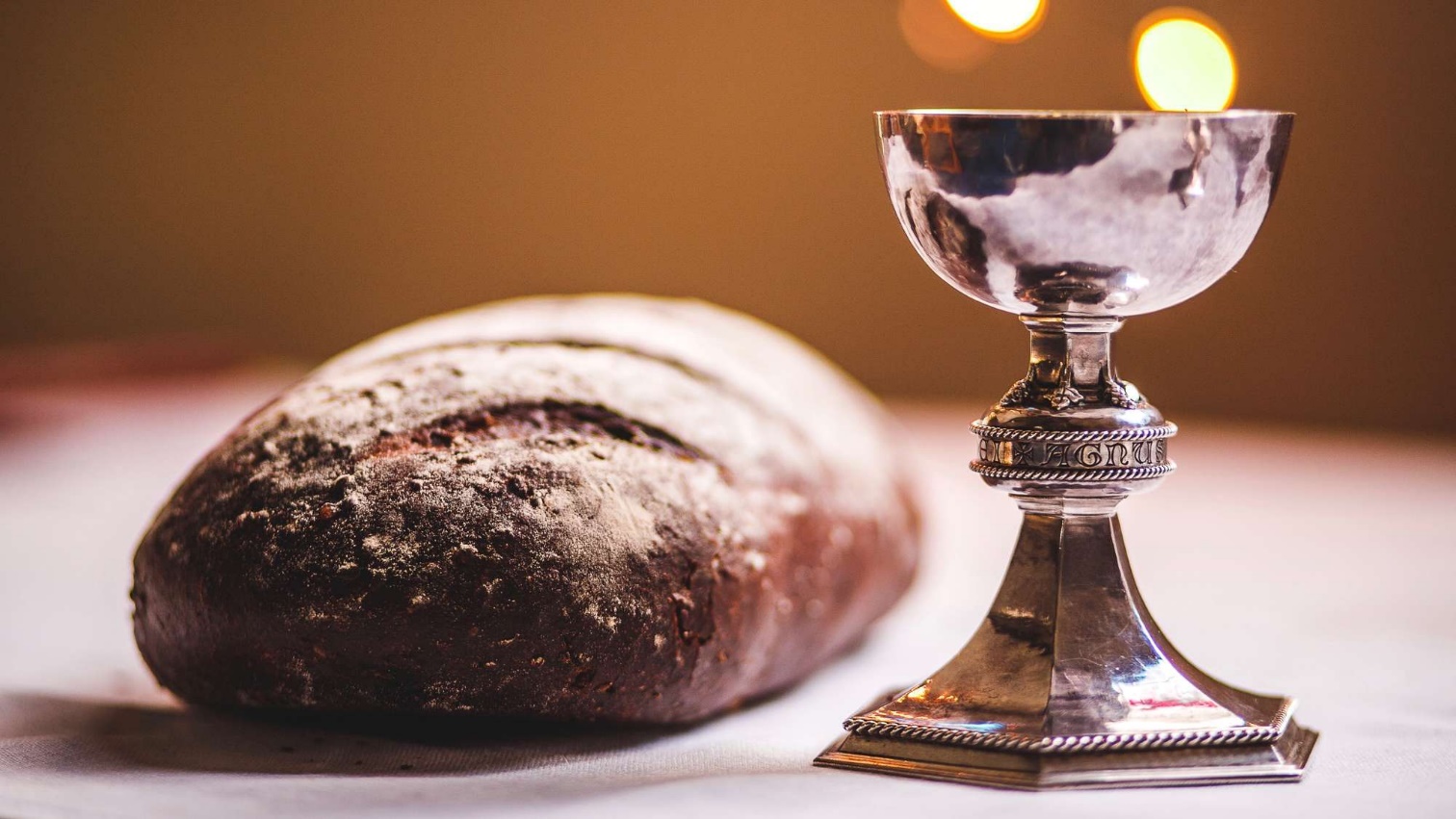 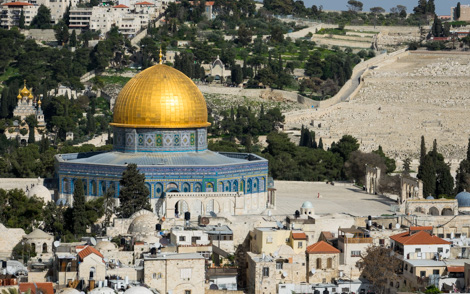 Das Friedensreich des Messias | Laubhüttenfest
"Und es wird geschehen, dass alle Übriggebliebenen von all 
den Heidenvölkern, die gegen Jerusalem gezogen sind, Jahr für 
Jahr heraufkommen werden, um den König, den HERRN der 
Heerscharen, anzubeten und das Laubhüttenfest zu feiern. 
17 Und es wird geschehen: Dasjenige von den Geschlechtern der 
Erde, das nicht nach Jerusalem hinaufziehen wird, um den König, 
den HERRN der Heerscharen, anzubeten, über dieses wird 
kein Regen fallen." (14,16-19)
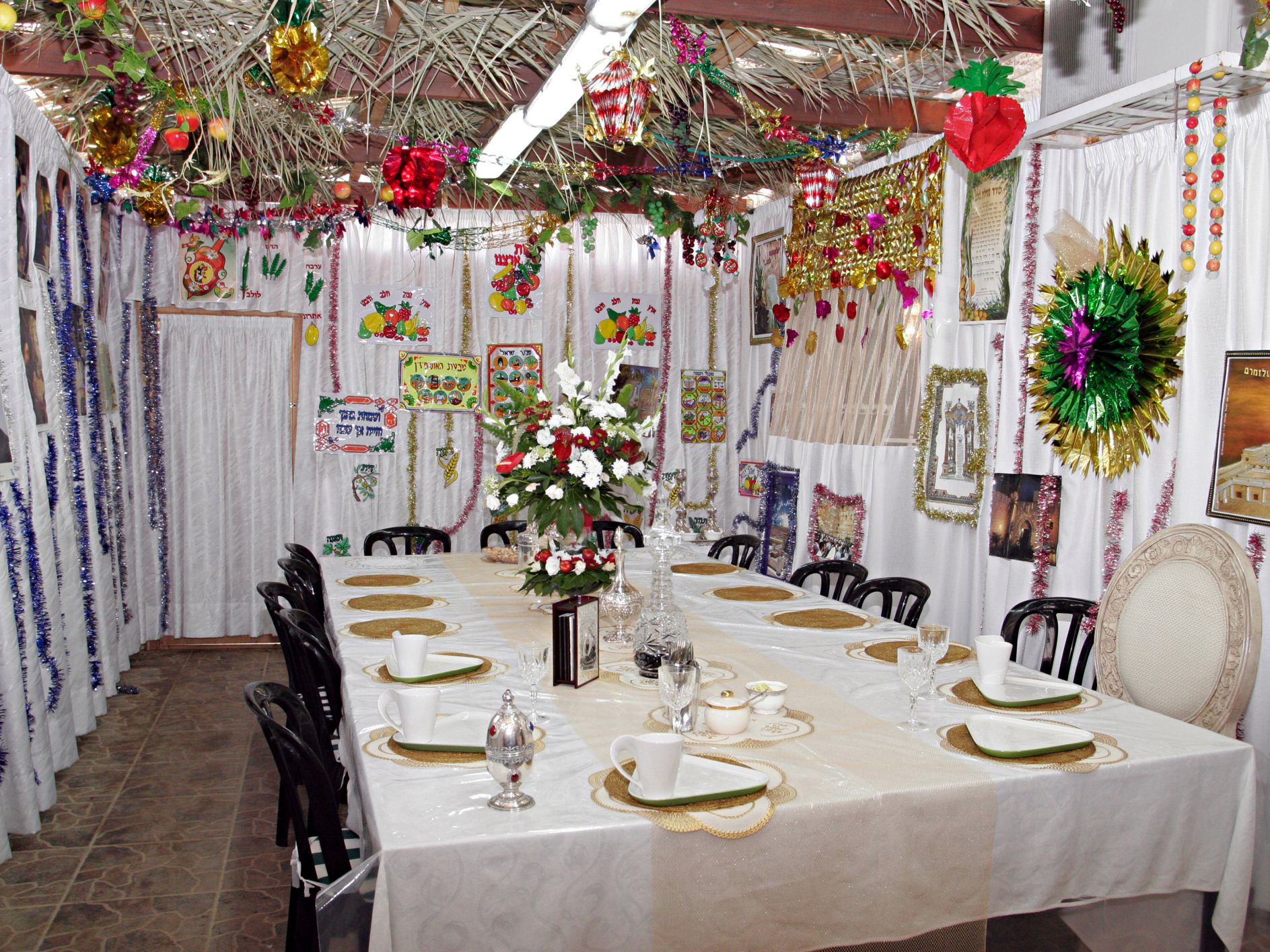 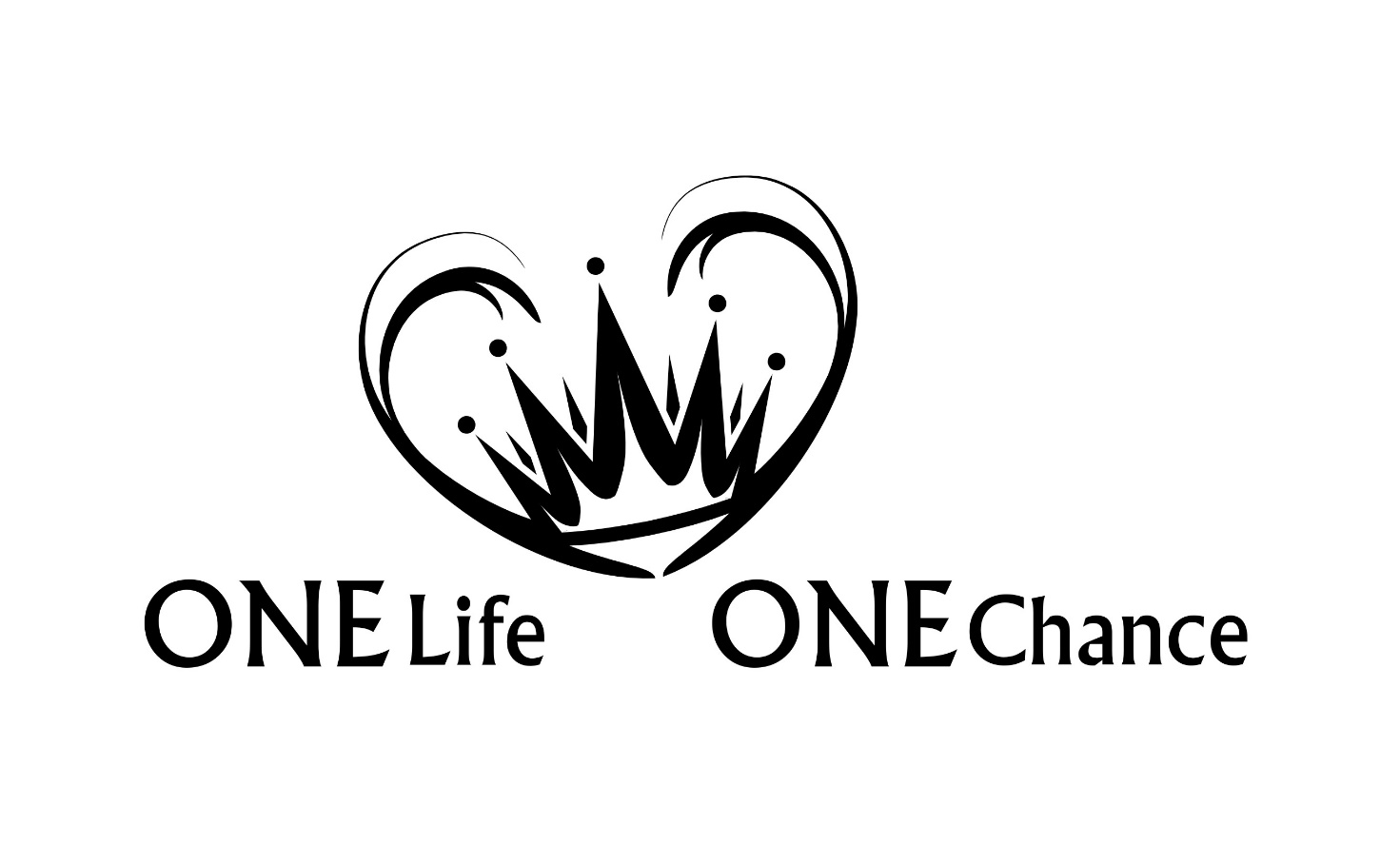 Sacharja Teil 3